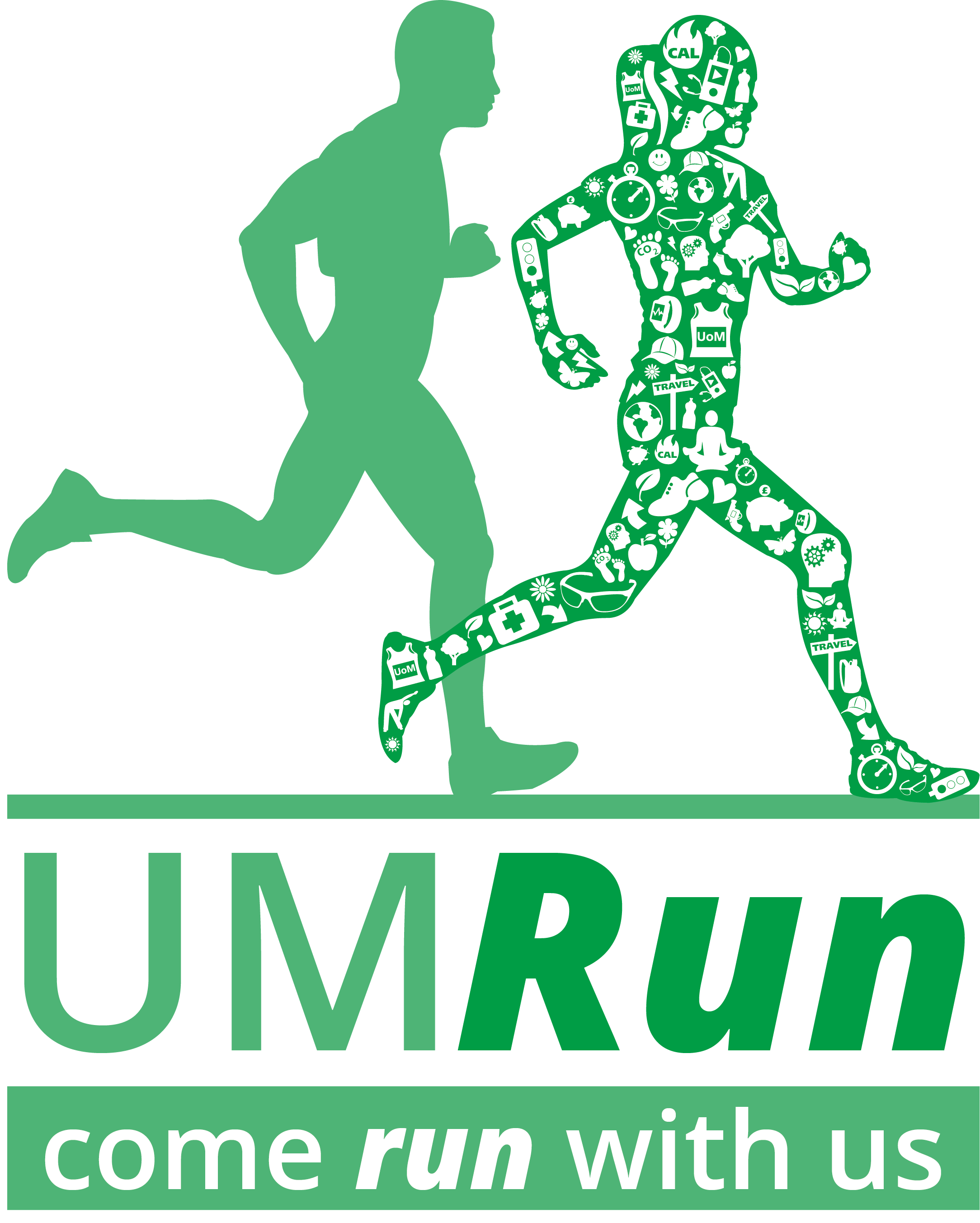 Setting up a Run Commute Group
Ellen Stephenson - 
The University of Manchester – UMRun
Where it all began
Helen Frost PhD Student University of Manchester
Simon Cook PhD Student, Runner and Geograpgher at Royal Holloway, University of London, 2014
PhD project titled ‘Run Commuting in the City: the emergence and potential of a mobility’. The project aims to provide the first academic accounts of the state of run commuting, focussing on why run commuting has emerged, how it may, or could change in the future, and what it tells us about how we live our lives today. The survey is one of a whole suite of methods Simon will use to research run commuting, and while global in its scope, the UK will be his major case study.
This became part of The Big Run Commuting Survey
What was happening
Simon was carrying out survey
Run commuting was starting to emerge in London
We were the first group outside of London to show any interest 
We met with Simon 
Research was required to see how what the current situation was and if there was  a potential for growth ( as suspected) so that we could set up a group – 
Our wish was to build a profile of runners which would enable us to be able to build up a stronger society of run commuters
Survey
From our survey we got 207 responses 
81 Run commuters
126 Potential run commuters
Results  - Part 1 – Those who already run commute
Almost half lived between 2 & 6 miles of the university
Whilst 25% of runners ran to work more than once a week, 17% ran less than once a week to work. 10% ran to work every day. 
Thursday was the most popular day to run commute with 56.9% choosing this day.
76.8% ran the whole distance to work while 23.3% ran only part of their journey
Reason to run to work were given as : ( Most popular)
Training for races and fitting exercise into a busy lifestyle
To improve overall health and fitness 
When asked what the university could do to improve the commute the overriding answer with 69% of respondents giving this was to improved shower and changing facilities.
Survey  - continued
Results – Part 2 – Future run commuters
Many already chose active travel  - 25.5% cycled and 14.2% walked
25.6% had never thought about run commuting ad 29.5% say they started to consider it when they  heard about the UMRun and Rundezvous project. 
Barriers to commuting were shown to be access to showers and lockers – 31.5% believe the did not have access to either these. 
Other responses included : having to carry too much stuff, arriving at work tired, concerns about distance and time required to run commute.
When asked about their plans to run commute :
45% said they would look to run home from work, while 36.7% said they would look to run both ways 
30.9% planned to run and use the bus, 20% planned to run and use the train and 20% would walk and run.
When asked what they would look to gain from run commuting the most popular response was fitness with 61% giving this as their answer.
What we did
Launch event 
Sign ups
Routes
Buddies
Free breakfast

Continuous breakfast meet event each month – Rundezvous, veggie café, smaller venue
Vouchers and prizes
Annual event, now combined with Corridor Active Travel event
Changes
Buddy system  - 
certain areas were successful
Issues remains on how to connect people 
There is a travel buddies website for car users could we not have the same ( not necessary to be at same institution.  
Combining run commute with run clubs – 
administration and sharing information to members
Joining forces with UoM sport to promote other running activities such as the Purplewave  - providing a pathway and support for new and existing runners
Issues
Running with buddies and groups
Getting people close by to run
Those who live local can’t see the worth
Devising routes from closer destination to encourage especially on 
Funding 
Supported by Sustainability office – breakfasts, vouchers, marketing 
Reduced funding each year 
Find ways of making it worth their while – not sure what they want 
Lack of time on the part of the committee – volunteer run
Still a lack of facilities
New building with suitable facilities – yet to see 
Old buildings are the biggest issue
Need to lobby the university more – ensure it is in their plans to meet 2020 goals on sustainability and social responsibility
2019 Survey  Results are in and being analysed
Results Part 1 – Runners  
From our survey we got 74 complete responses 
47 Run commuters
27 Potential run commuters
Almost half lived between 2 & 6 miles of the university (42.5%) with 31.9% living 6 -10Km form university
Whilst 23.4% of runners ran to work more than once a week, 23.3%  ran less than once a week to work. 
Thursday was the most popular day to run commute with 51% choosing this day.
72% ran the whole distance to work while 21% ran only part of their journey
Reason to run to work were given as : ( Most popular)
Training for races and to maintain fitness  
Fitting exercise into a busy lifestyle
To improve overall health and wellbeing
When asked what the university could do to improve the commute the overriding answer with 53% of respondents giving this was to improved shower, changing and locker facilities.
2019 Survey  Results are in and being analysed
Part 2 of this year’s survey concentrated on non runners
Of the 62 people who completed the questionnaire
Run commuting 
25 were interested in run commuting 
Run Groups 
33 people were interested in these
Why people are not yet involved with run commuting 
Distance of commute / time it would take (4)
Didn’t know about UMRun (5)
Lack of shower facilities  (3)
Childcare drop offs etc (3)
Why people have not yet joined the run groups
Nervous and intimidated – think they will be too slow
Didn’t know about them 
Lack of shower facilities
Timings of the sessions
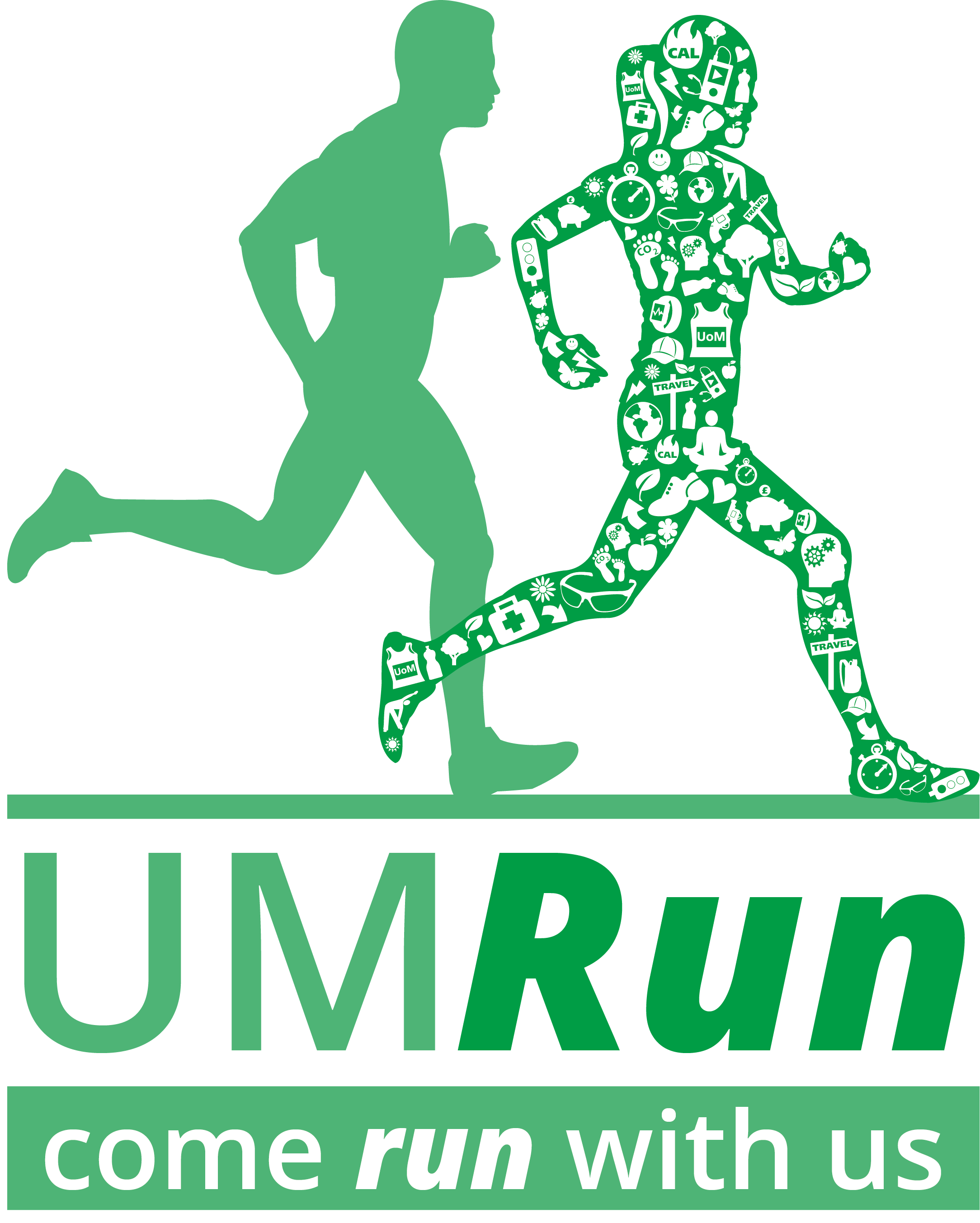 e:  umrun@manchester.ac.uk

https://www.facebook.com/groups/UMRUN

@WeRun_UoM
Ellen Stephenson –  ellen.stephenson@manchester.ac.uk
The University of Manchester – UMRun